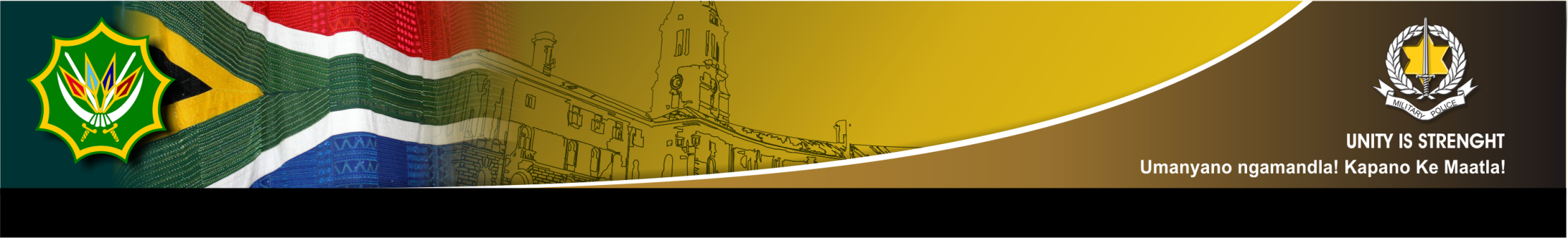 UNITY IS STRENGTH
PRESENTATION TO THE PORTFOLIO COMMITTEE  ON DEFENCE WRT THE STATUS OF CORRUPTION & FRAUD CASES  IN THE DOD
PRESENTER: R ADMIRAL (JG) M.A. MAPHOTO
PROVOST MARSHAL GENERAL
1
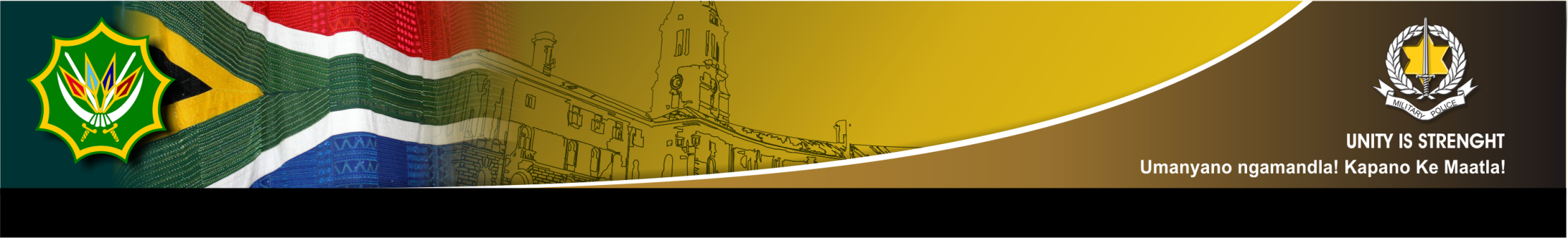 UNITY IS STRENGTH
FORENSIC AUDITS ON IRREGULAR EXPENDTURE
2022/03/02
CONFIDENTIAL
2
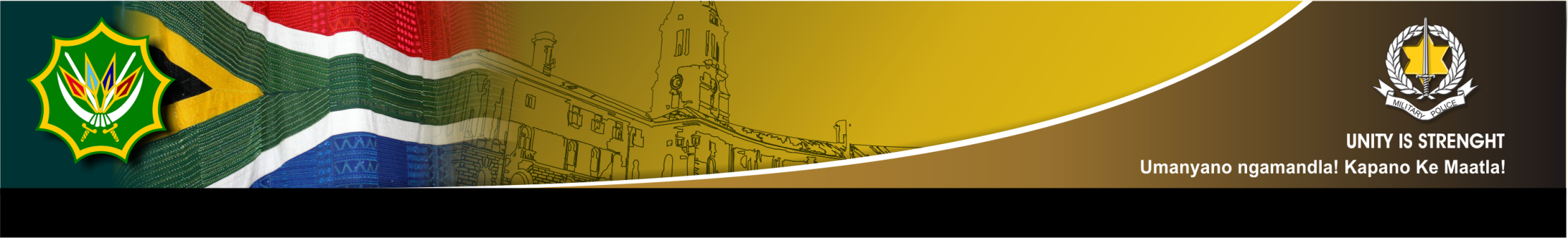 UNITY IS STRENGTH
FORENSIC AUDITS ON IRREGULAR EXPENDTURE (Cont)
2022/03/02
CONFIDENTIAL
3
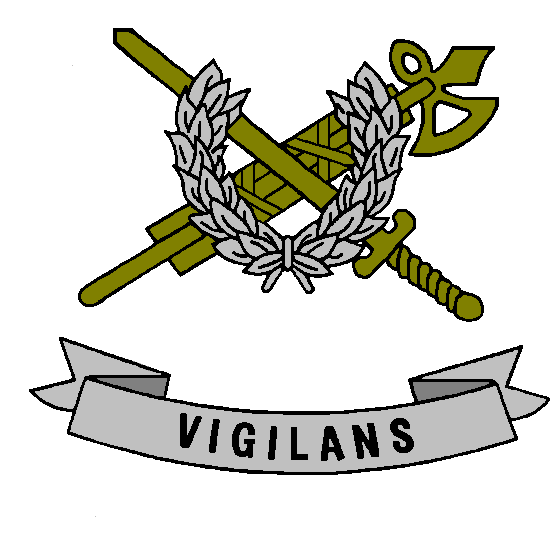 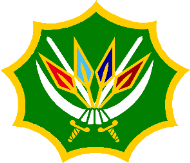 CONFIDENTIAL
DOD STATUS REPORT ON IRREGULAR EXPENDITURE (Cont’d)
2 March 2022
CONFIDENTIAL
4
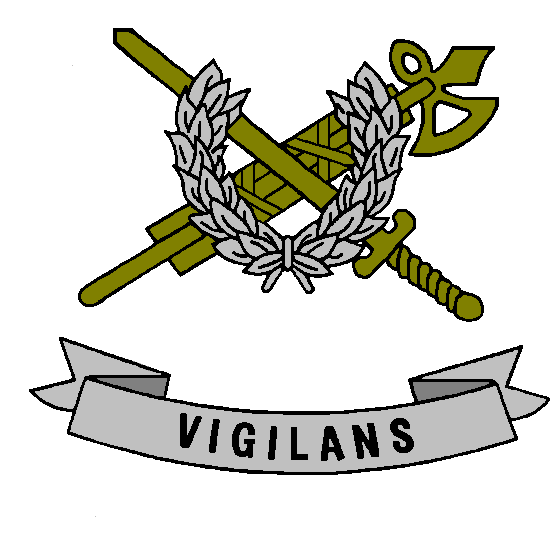 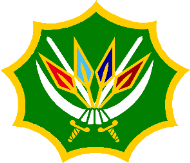 CONFIDENTIAL
DOD STATUS REPORT ON IRREGULAR EXPENDITURE (Cont’d)
2 March 2022
CONFIDENTIAL
5
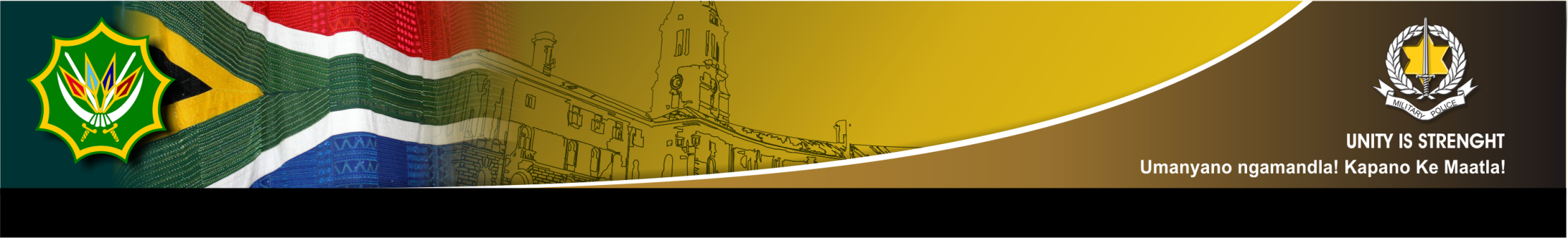 UNITY IS STRENGTH
DECISIONS REQUIRED
2022/03/02
CONFIDENTIAL
6
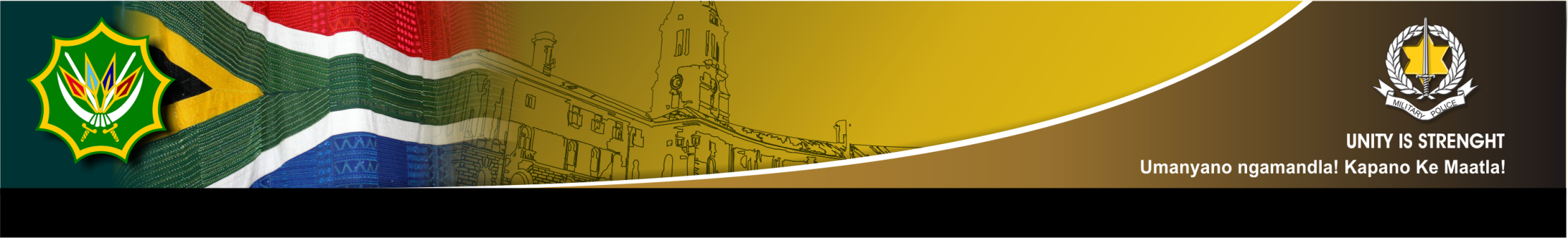 UNITY IS STRENGTH
CONVICTIONS
2022/03/02
CONFIDENTIAL
7
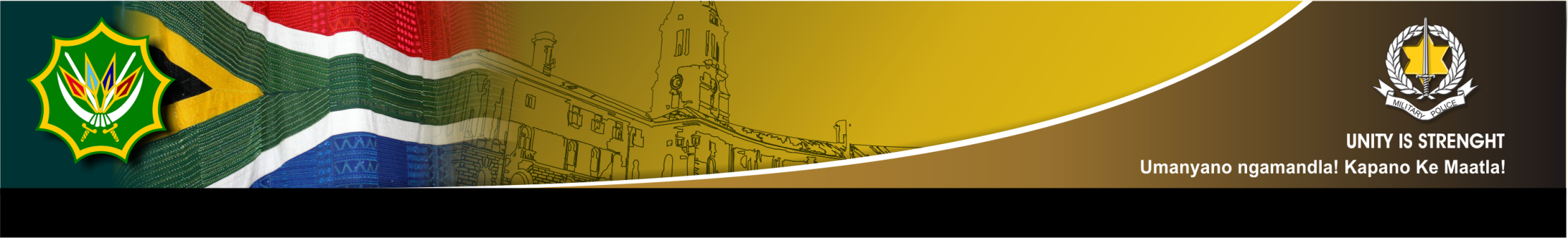 UNITY IS STRENGTH
OFFICIALS ON SUSPENSION
2022/03/02
CONFIDENTIAL
8
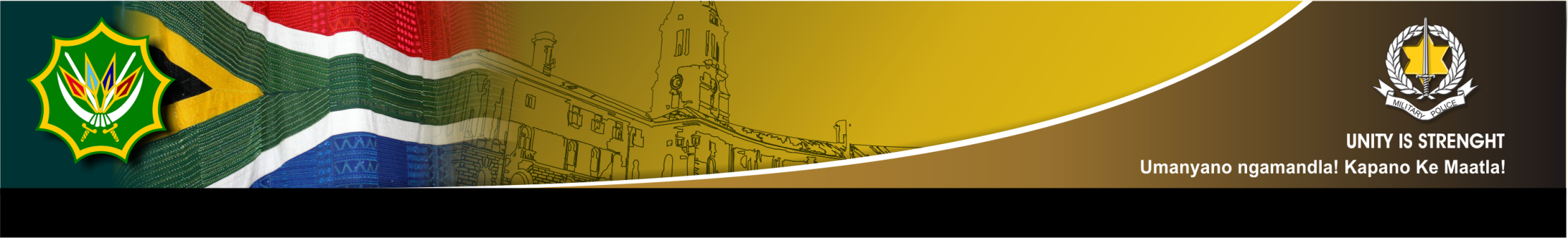 UNITY IS STRENGTH
OFFICIALS ON SUSPENSION (Cont)
2022/03/02
CONFIDENTIAL
9
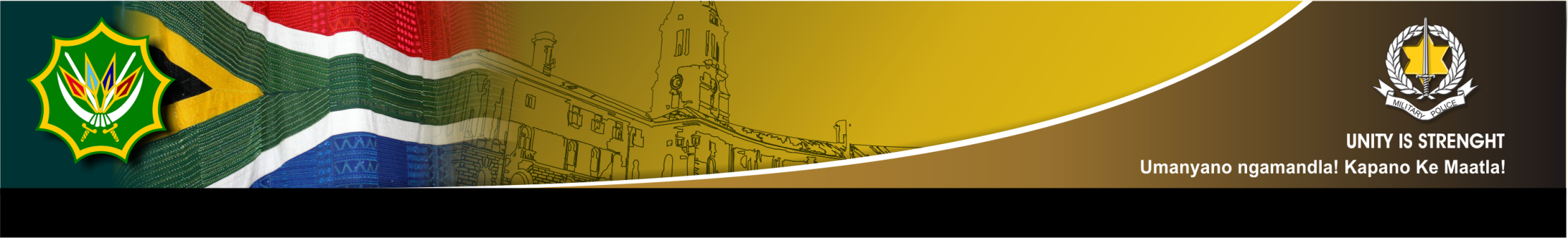 UNITY IS STRENGTH
OFFICIALS ON SUSPENSION (Cont)
2022/03/02
CONFIDENTIAL
10
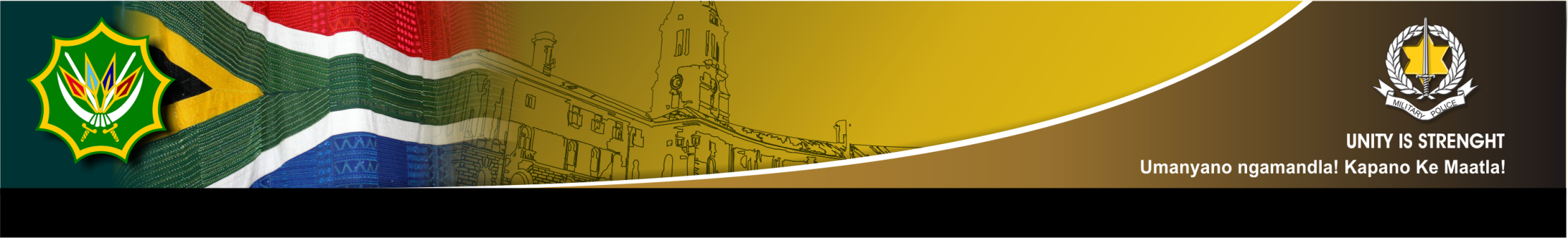 UNITY IS STRENGTH
OFFICIALS ON SUSPENSION (Cont)
2022/03/02
CONFIDENTIAL
11
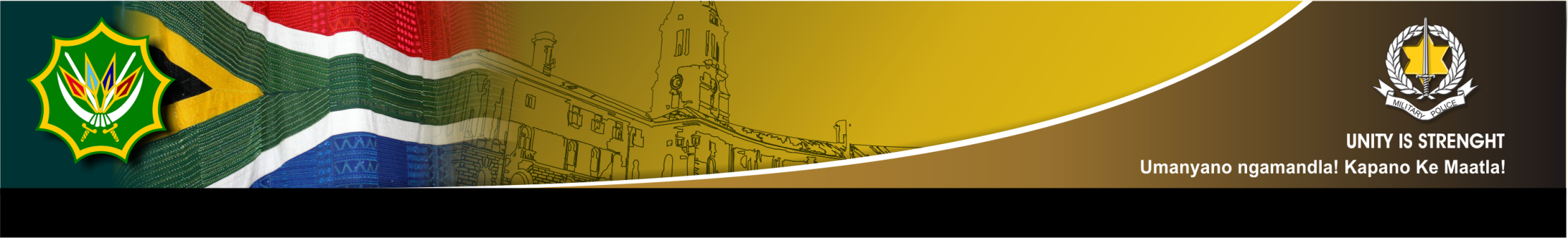 UNITY IS STRENGTH
OFFICIALS ON SUSPENSION (Cont)
2022/03/02
CONFIDENTIAL
12
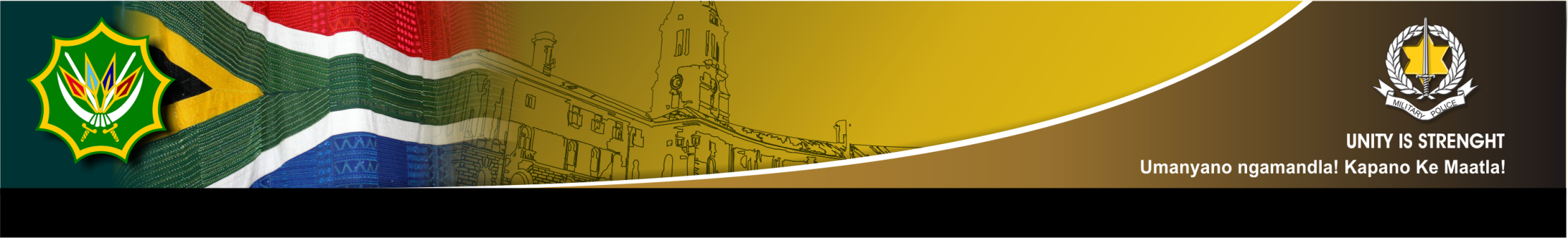 UNITY IS STRENGTH
OFFICIALS ON SUSPENSION (Cont)
2022/03/02
CONFIDENTIAL
13
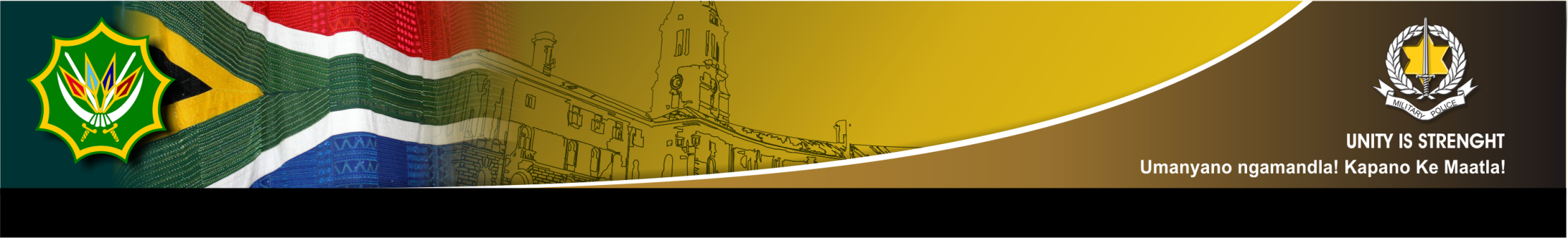 UNITY IS STRENGTH
OFFICIALS ON SUSPENSION (Cont)
2022/03/02
CONFIDENTIAL
14
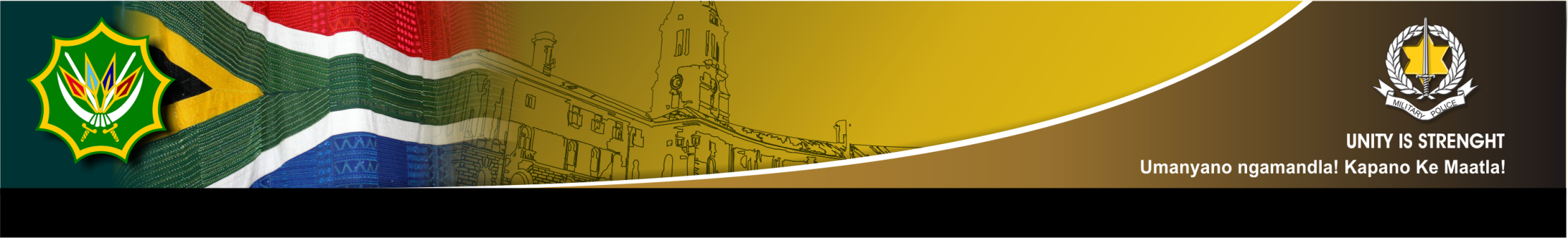 UNITY IS STRENGTH
OFFICIALS ON SUSPENSION PUBLIC SERVICE ACT PERSONNEL
2022/03/02
CONFIDENTIAL
15
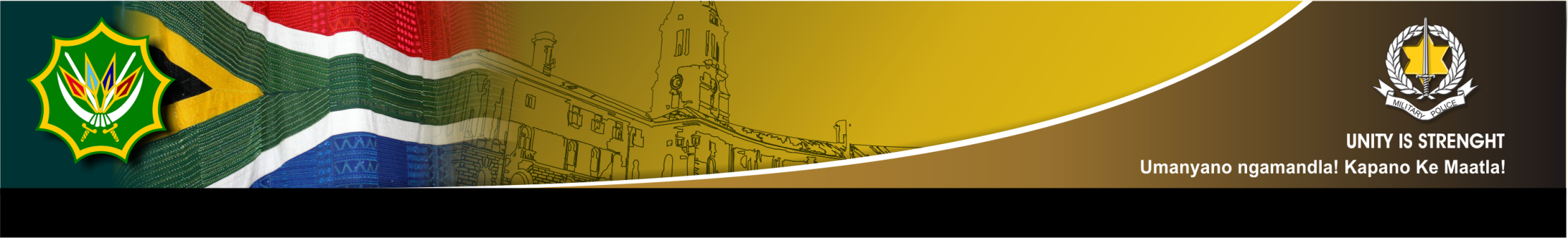 UNITY IS STRENGTH
OFFICIALS ON SUSPENSION PUBLIC SERVICE ACT PERSONNEL
2022/03/02
CONFIDENTIAL
16
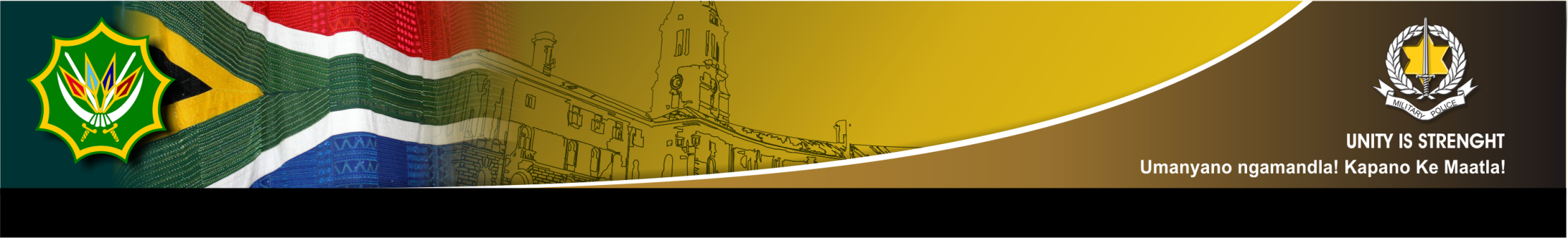 UNITY IS STRENGTH
CONCLUSION
The Department of Defence remains committed to the fight against corruption and fraud.
2022/03/02
CONFIDENTIAL
17
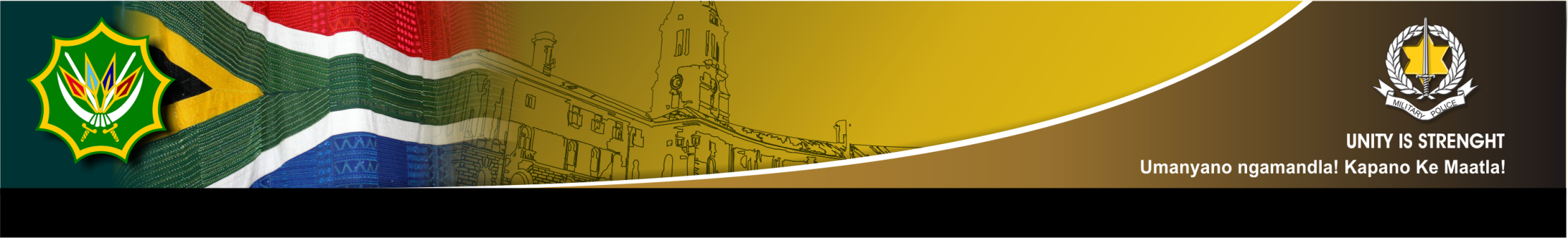 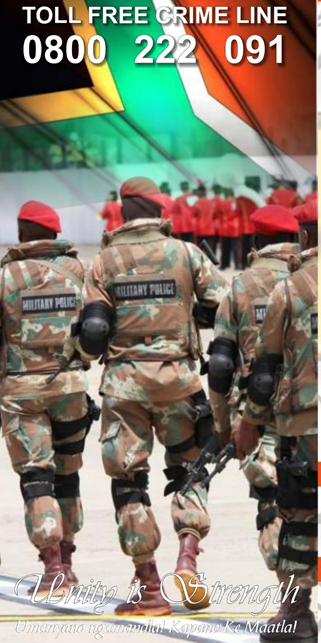 QUESTIONS
 AND DISCUSSION
18